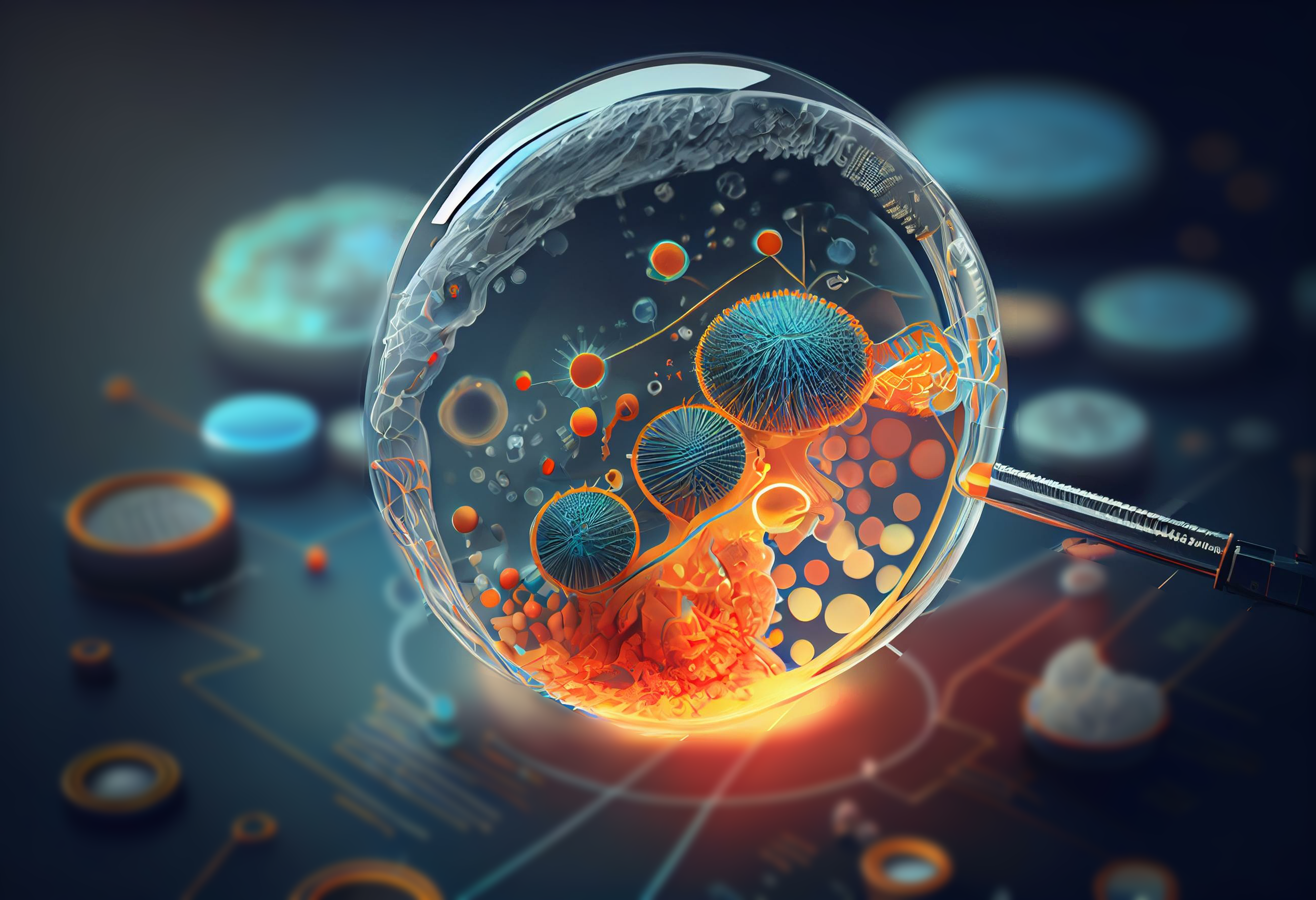 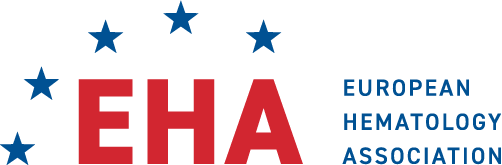 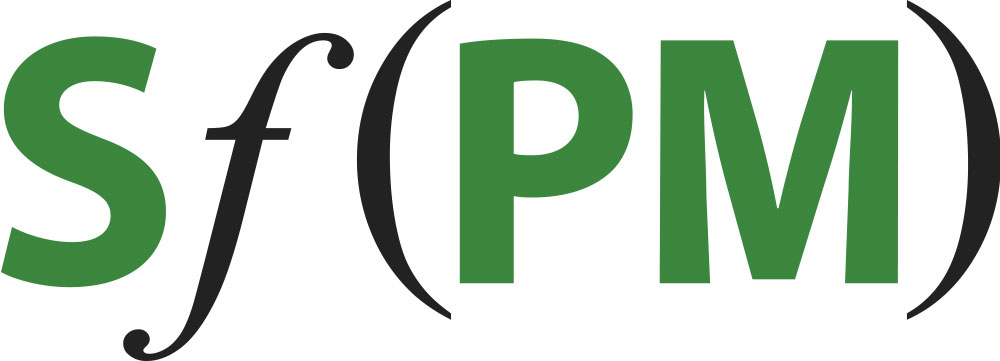 EHA-SfPM Precision Medicine Meeting: Bridging between functional and genomic precision medicine Application Form
September 25-27, 2024 | Copenhagen, Denmark
SESSION TITLE
Please note this is a title slide, over two or three lines is possible
September [Day], 2024
2
PRESENTATION TITLE
Please note this is a title slide, over two or three lines is possible
Name Affiliation

DateSeptember [Day], 2024
3
DISCLOSURES
Company X (Advisory board)
Company Y (Honoraria)
5